J.D JEUNE CPA,PC
Certified Public Accountants & Advisors
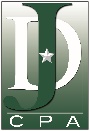 Tax Preparation Process:
Initial contact with client to identify the services required.
We will email you a secure engagement letter and proposal detailing the scope of our work and the pricing of your engagement.
The client will then be required to electronically sign both proposal and payment authorization form to engage the firm.
The client is required to make a 50% deposit on the total fee for their services.
Taxpayer is then considered a client of the firm, and will be e-mailed acknowledgement of acceptance and further instructions on the process.
The client will receive a link to set up  their secure portal.
Client will fill in tax organizer and upload their tax documents in pdf, excel, word, or picture format including client’s prior tax return if not prepared by us.
Our team will prepare your taxes and answer all your questions.
We will upload a draft of your tax return to the firm portal  for review and discussion. 
Any necessary corrections will be made to draft.
Final version of the tax return will be uploaded to the portal.
Firm will charge the remaining fifty percent of the fee.
Client will then review and confirm the final draft of the tax return and sign the e-file authorization forms.
Firm will then e-file tax returns for both federal and state.
The Client will have the option to set up a direct debit to pay taxes or direct deposit to receive their refund.
Firm will send email to client e-file confirmation acknowledgement as proof of successful filing and acceptance by  Federal and State.
Professional Tax Preparation Process
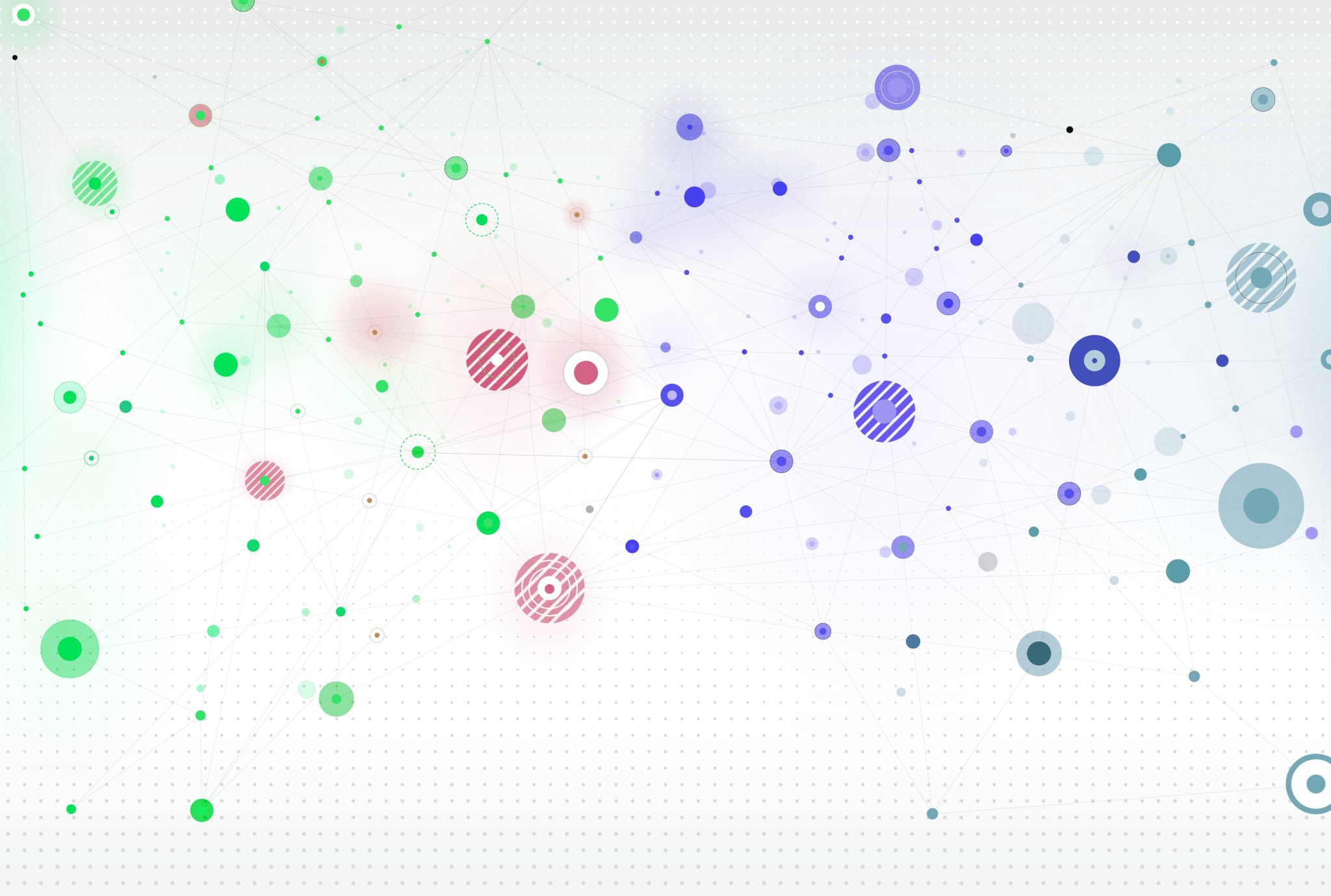